Using All Street Networks in Modeling Non-Motorized Travel: A Case Study in San Diego
15th TRB National Transportation Planning Applications Conference, Columbus OH
May 18th, 2015

Wu Sun & Gregor Schroeder
San Diego Association of Governments (SANDAG)
[Speaker Notes: My topic today is---READ

Before I start my presentation, I want to acknowledge:

SANDAG co-authors--Names

RSG, PB, and Hood Transportation Consulting.]
Background
SANDAG Active Transportation (AT) Model
AT model applications
AT model networks
2
[Speaker Notes: SANDAG transitioned from a 4-step model to an ABM in 2013.  Since then, we have used ABM in our RTP applications.  The new SADAG RTP is named as San Diego Forward.

For the first time in RTP, active transportation is included similar to the way auto and transit networks are included. 

This requires us to develop a model that can handle non-motorized travel properly.  The addition of AT to ABM is to achieve such a goal.  

The first question when we considered adding an AT model is what kind of network we should use.  We decided to use a all street based AT network.]
Integrated ABM & AT Model
Trans. System
LU Models
Trans. Policy
Improved NM Impedance
Enhanced ABM
Improved Mode Choices
Special Models
AT Model
bicycle & Ped 
Route Choices
Traffic 
Assignment
CTM
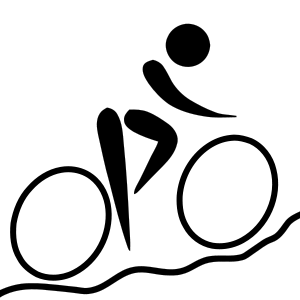 System
Performance
Economic
Analysis
Environmental 
Impact
3
[Speaker Notes: Let me start with a brief overview of the integrated ABM-AT model structure.

ABM flow chart with AT included.
Inputs: READ.
Core: ABM.
Enhancement:
NM impedance
Mode choice
Bike route choice
Outputs: READ.

The components in the circle are within the AT scope.]
Modeling Networks
Highway network
Transit network
Active transportation network
Non-all street network
All street network
4
[Speaker Notes: Multiple networks used in the model.

Highway network: highways and main roads, with minor roads excluded.

Transit network: highway network + designated transit links

Two options for AT networks: two options

We used all street network as we think non-motorized mode trips tend to be shorter and are more likely to use minor streets.]
AT Network
Off street path
SANGIS all street network
On street lane
+
On street signed route
bicycle routes
All street link
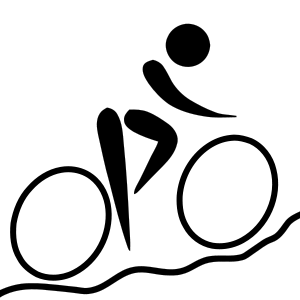 [Speaker Notes: All street network maintained by SANGIS

Existing and planned bike network maintained by SANDAG

Different bike facility types.]
What Are Affected by All Street Network?
Network resolution affects:
Bike route choices

Tour mode choices
Trip mode choices
Stop location choices
AT Model
ABM Core Model
6
[Speaker Notes: READ

In the next slides I will go through each of these models one by one.]
1
Network and Bike Route Choice
2
All street path between zones 1 and 2
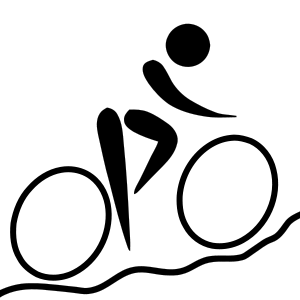 Non all street path between zones 1 and 2
[Speaker Notes: Bike path from zone 1 and 2

Network and zones, excluding minor roads: Blue path: non all street based bike path

Add this minor road: Yellow path: all street based path

Network resolution matters to bike route choice!!!]
Network Attributes
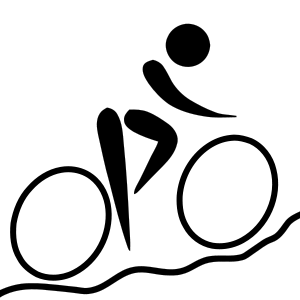 [Speaker Notes: These are network attributes used in bike route choice:

Link distance
Positive elevation gains
Bike facility type or class
Presence of traffic
Signal impact]
Mode Choices in ABM
Network matters
Highway Assignment
Bicycle Assignment
Transit Assignment
[Speaker Notes: Now let’s talk about mode choice.

26 Modes. 

Top level: auto, NM, transit, and school bus
Transit further segmented by line haul and access model
Transit access modes:
Walk access
PNR: park and ride
KNR: kiss and ride

Network resolution matters to:
WALK mode
BIKE mode
WALK TO TRANSIT]
2
1
Network and Mode Choice
T2
T1
Non-All street walk path between zone 1 and TAP
All street walk path between zone 1 and TAP
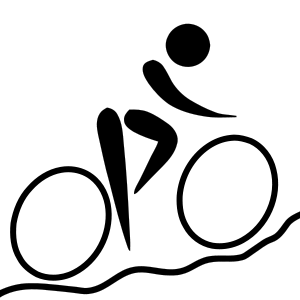 Transit path
[Speaker Notes: Zone 1 and 2, transit stops 1 and 2

The mode to travel from zone 1 and 2-Walk to Transit.

Addition of two minor streets

Yellow path: Non-all street based path

Blue path: all street based path

The all street based path makes walk to transit mode more likely to be chosen as the selected mode

Network resolution matters for mode choice!]
s1
s2
s3
2
1
Network and Stop Location Choice
t
3.5
1.8
1.5
1.1
1.2
4.0
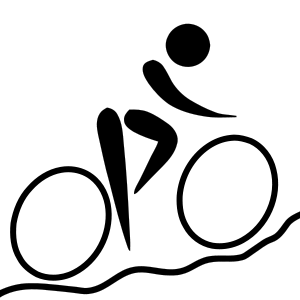 [Speaker Notes: Tour origin zone 1, tour destination zone 2

Tour mode chosen as WALK mode

3 potential stop locations: s1, s2, s3

Walk threshold at 3 miles

Path 1-s1-2 not available
Path 1-s2-2 not available
Path 1-s3-2 OK

Network resolution matter to stop location choice!!!]
Analysis
Definition of two scenarios
Scenario 1: all street network
Scenario 2: non-all street network
Result analysis:
Network results
Model performance results
12
[Speaker Notes: Our intention is to construct two scenarios.

Because of the different network resolutions, these walk and bike input files are different, they are:
Walk distance between zones
Walk distance between zone and Transit stop
Bike distance and logsums between zones 

For results, we want look at two sets of results:
Network results and model performance reulst

For model performance results, our intention is to investigate:
Mode shares, particularly walk, bike, and want to transit mode shares.
Average walk and bike trip distances.
And VMT.
We think these are likely to be affected by the introduction of all street network.  

Unfortunately, the model run for the non-all street network scenario has some problems. I think it would interesting to explain the problem as it reveals how network resolution matters to the model.
As I mentioned, the network resolution affect both mode and stop location choices.  
The problem with the non-all street scenario run is caused by inconsistency between mode and stop location choices.  
Based on the walk and bike input files, in mode choice mode is set to WALK mode, while in the stop location choice, in a few cases, it could not find any valid stop location alternative.  
GO BACK to slide 11.
We think it is caused by the walk and bike inputs files we created for the non-all street scenario.  Need further investigation.

But what we can report is the network results:








For non-all street scenario:
We used a straight line based approach to calculate distance between two locations based off X,Y coordinates.  A scaling factor is applied to the straight line distance in an attempt to reflect real world walk/bike path.]
Network Results
13
[Speaker Notes: 4 metrics: READ

Avg zone to zone walk distance is 1.93 vs 2.08.  Distance in all street network is shorter by 7.8%.  Makes sense.

The walkability between zone pairs in better in the all street network scenario, by a rather significant 19.3%. 

Both of these numbers proves all street networks have better connectivity.

The all street network impact on walk from zone to transit is not as significant as walk between zones.

Similar to walk distance between zones, distance in all street network is shorter by 2.6%.

Walkable zone to transit stop pairs increased by 3.1%.  This is counter intuitive.

We think it is because transit stops tend to be on major intersections which are likely already included in the highway network, therefore, using all street network doesn’t affect the walk distance that much.]
Conclusions
Does network resolution matter?
How much does network resolution matter?
14
[Speaker Notes: Yes, it matters:
It matters to mode, stop location, as well as bike assignments.

How much does it matter?
All street network increase connectivity and reduce walk distance in both zone to zone walk and zone to transit stop walk cases.
The impact on zone to zone walk is larger than that of zone to transit walk. 
The impact of all street network to model performance metrics such as mode, trip length, and VMT metrics will be reported once available.]
Questions?
Contact:  Wu Sun 
619-6995757
Wu.Sun@sandag.org